Chest1
Dr.Anwar Al-Naimat
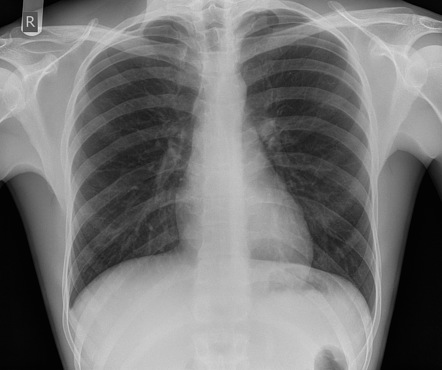 The chest radiograph (also known as the chest x-ray or CXR) is anecdotally thought to be the most frequently-performed radiological investigation globally although no published data is known to corroborate this. 


UK government statistical data from the NHS in England and Wales shows that the chest radiograph remains consistently the most frequently requested imaging test by GPs
General principles
Have a systemic approach 
Interpret  the CXR in conjunction with  The clinical findings 
Always compare with the previous CXR if  available to assess the changes
Before we start
The Images Seen on chest  radiograph results from the differences in the materials in the body
The hierarchy of  the densities from the lower density(dark ) to the higher density (light)
Gas (Air in the lung)
Fat  (Fat layer in soft tissue )
Water (Same density as heart and blood vessels)
Bone (The most dense of the tissue )
Metal (foreign body )
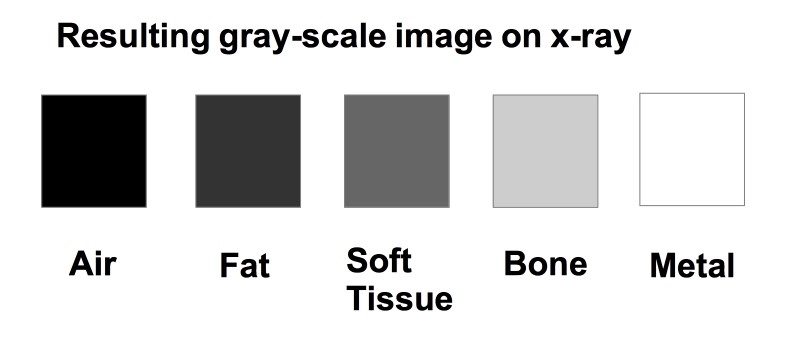 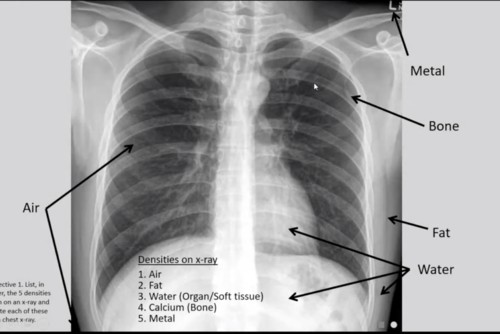 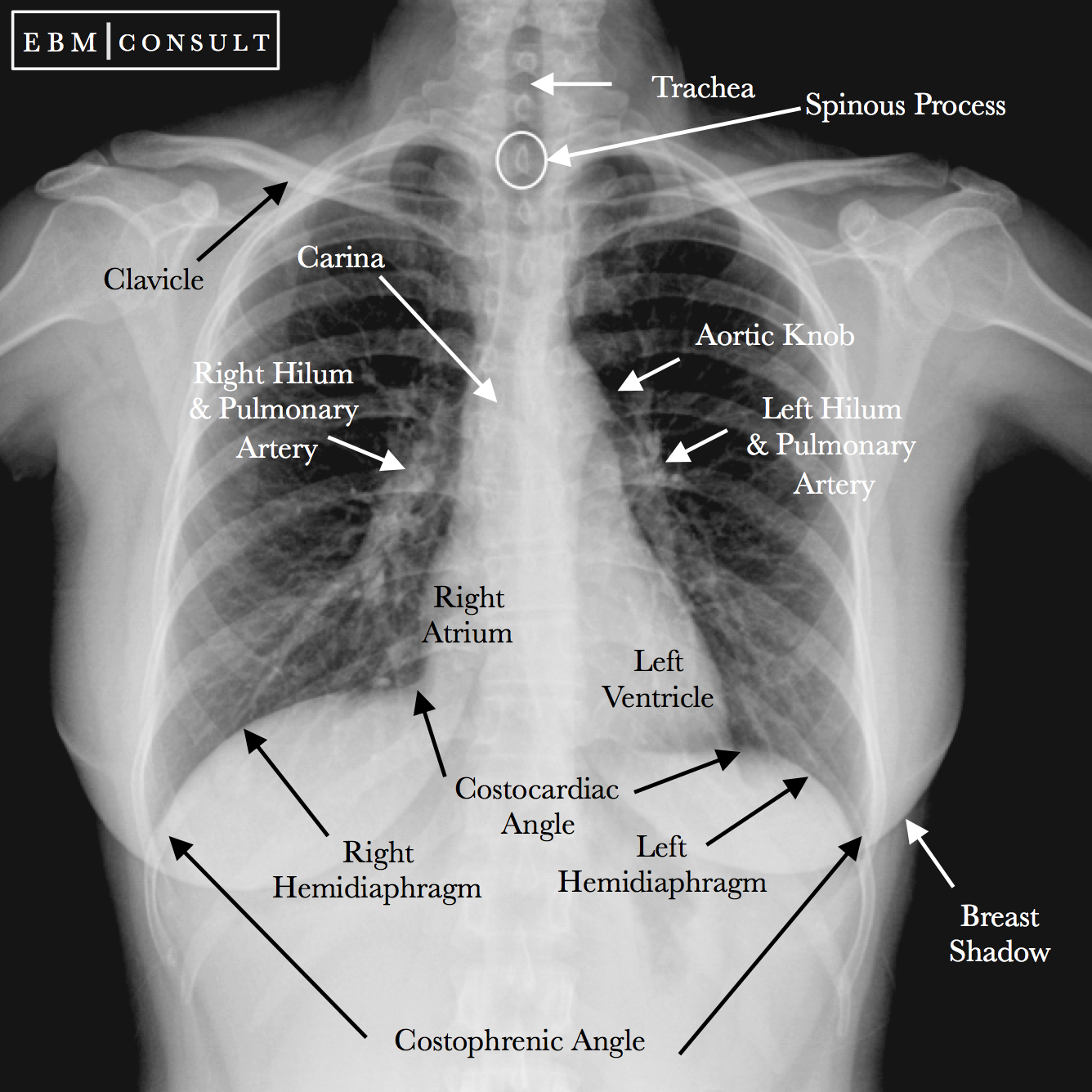 Right  Lung
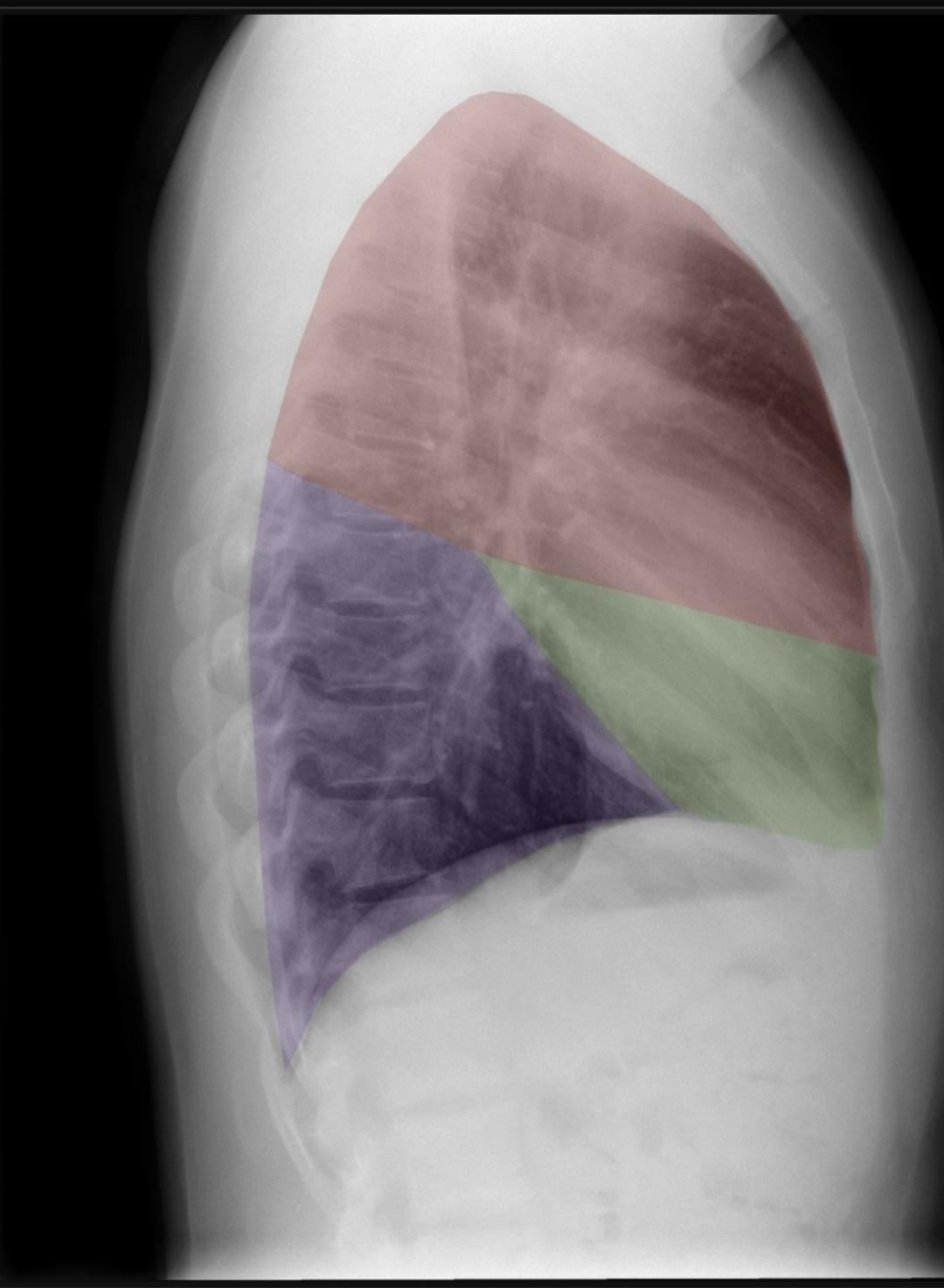 Right Lung
The right lung has 3 lobes and two fissures
Lobes:
Right Upper Lobe (RUL)
Right Middle Lobe (RML)
Right Lower Lobe (RLL)
Fissures
Major Fissure
minor fissure
Left lung
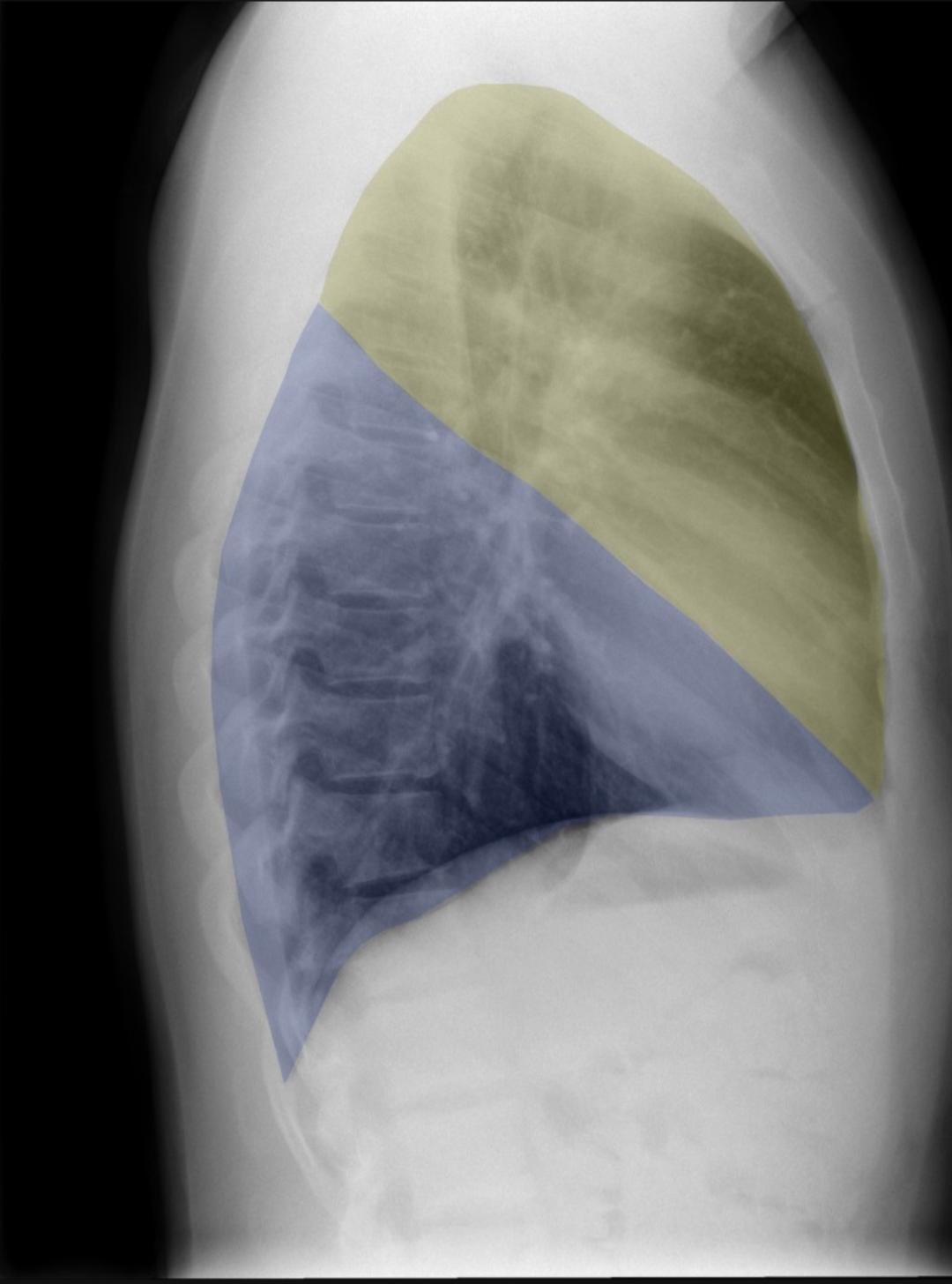 The left Lung is Comprised of two lobes which are divided by one fissure
Lobes:
Left Upper Lobe (LUL)
Left Lower Lobe (LLL)
Fissures:
Major Fissure
Lung zones
For the purpose of description the lungs are divided into zones: upper, middle and lower. Each of these zones occupies approximately one third of the height of the lungs. The lung zones do not equate to the lung lobes. For example, the lower zone on the right comprises the middle and lower lobes.
Chest x ray
There are many approaches to CXR interpretation, each trying to ensure that key abnormalities are identified and no area is overlooked. 
Many people would be familiar with the ABC method to interpreting CXRs.
Now DRSABCDE can used as a simple, yet comprehensive, approach to CXR interpretation.
Details
Before you even begin interpreting a CXR you should have the correct details. This includes;
Patient name, age / DOB, sex
Type of film – PA or AP, erect or supine, correct L/R marker, inspiratory/expiratory series
Date and time of study
PA view
The PA view is frequently used to aid in diagnosing a range of acute and chronic conditions involving all organs of the thoracic cavity.
 Additionally, it serves as the most sensitive plain radiograph for the detection of free intraperitoneal gas or pneumoperitoneum in patients with acute abdominal 
Posterior – anterior refers to the direction of the X-Ray beam travel.; i e. X-Ray beams hit the posterior part of the chest before the anterior part.
Image technical evaluation
The entire lung fields should be visible from the apices down to the lateral costophrenic angles.
The chin should not be superimposing any structures
arms are not superimposed over lateral chest wall (this can mimic pleural thickening) 
minimal to no superimposition of the scapulae borders on the lung fields
Sternoclavicular joints are equidistant from the spinous process
the clavicle is in the same horizontal plane
a maximum of ten posterior ribs are visualized above the diaphragm
The 5th-7th anterior ribs should intersect the diaphragm at midclavicular line
the ribs and thoracic cage are seen only faintly over the heart
clear vascular markings of the lungs should be visible
AP VIEW
Anteroposterior chest view is an alternative to the PA view when the patient is too unwell to tolerate standing or leaving the bed 
The AP view examines the lungs, bony thoracic cavity, mediastinum, and great vessels. This particular projection is often used frequently to aid diagnosis of acute and chronic conditions in intensive care units and wards.

It is important to note that the AP projection will produce a magnified mediastinal shadow due to the increased distance of the heart from the image receptor and beam divergence
Image technical evaluation
The entire lung fields should be visible from the apices down to the lateral costophrenic angles
Three posterior ribs should be seen above the superior aspect of the clavicle
the chin should not be superimposing any structures
sternoclavicular joints are equal distant apart
the clavicle is in the same horizontal plane
a minimum of eight posterior ribs are visualized above the diaphragm
the ribs and thoracic cage are seen only faintly over the heart
clear vascular markings of the lungs should be visible
AP view vs PA view
Lateral view
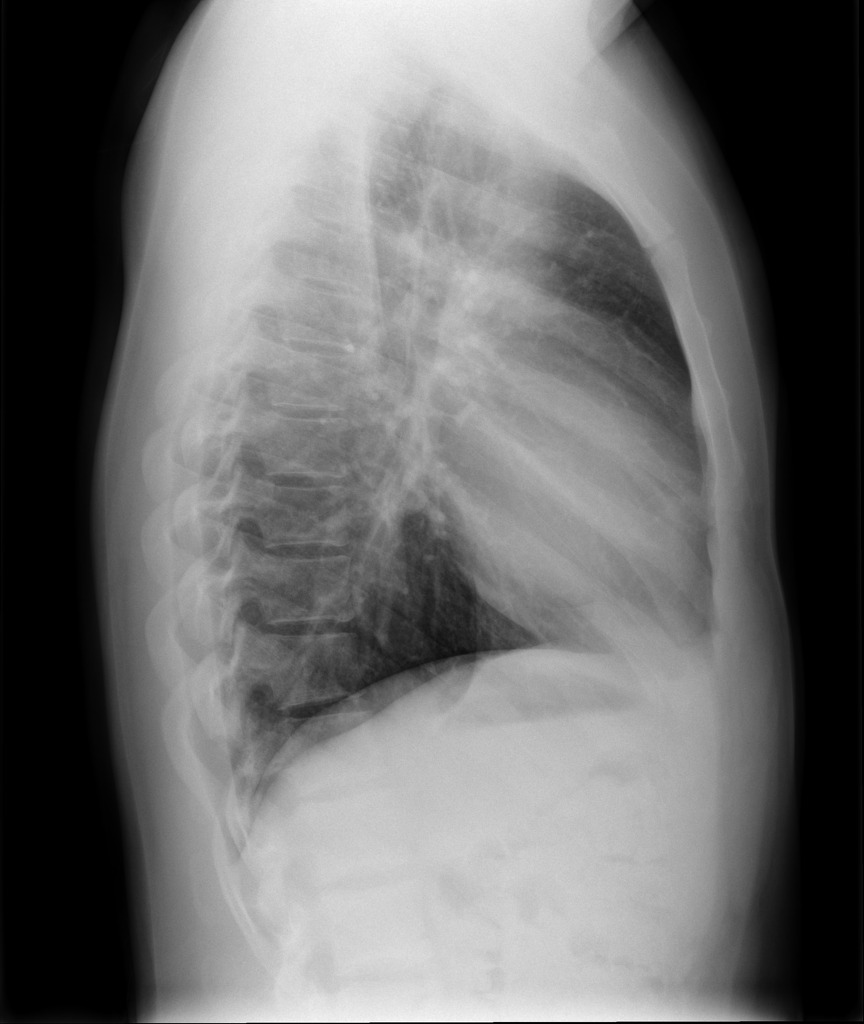 This orthogonal view to a frontal chest radiograph may be performed as an adjunct in cases where there is diagnostic uncertainty. The lateral chest view can be particularly useful in assessing the retrosternal and retrocardiac airspaces
Image technical evaluation
The entire lung fields should be visible superior from the apices inferior to the posterior costophrenic angle 
the chin should not be superimposing any structures 
there is superimposition of the anterior ribs 
the sternum is seen in profile 
superimposition of the posterior costophrenic recess
a minimum of ten posterior ribs are visualized above the diaphragm
the ribs and thoracic cage are seen only faintly over the heart
clear vascular markings of the lungs should be visible
Lateral decubitus
Undertaken to demonstrate small pleural effusions, or for the investigation of pneumothorax and air trapping due to inhaled foreign bodies.
 patient is lying either left lateral or right lateral on a trolley on top of a radiolucent sponge
note: when investigating pneumothorax the side of interest should be up; when investigating pleural effusions the side of interest should be down
Erect Film
The erect film is the standard film, and is performed with the patient standing. This type of film makes it easier to identify pleural effusions and pneumothoraces.
X-rays performed in an x-ray department are usually erect. Mobile x-rays may be erect, though keep in mind that mobile erect x-rays are often performed in a semi-recumbent position rather than fully erect.
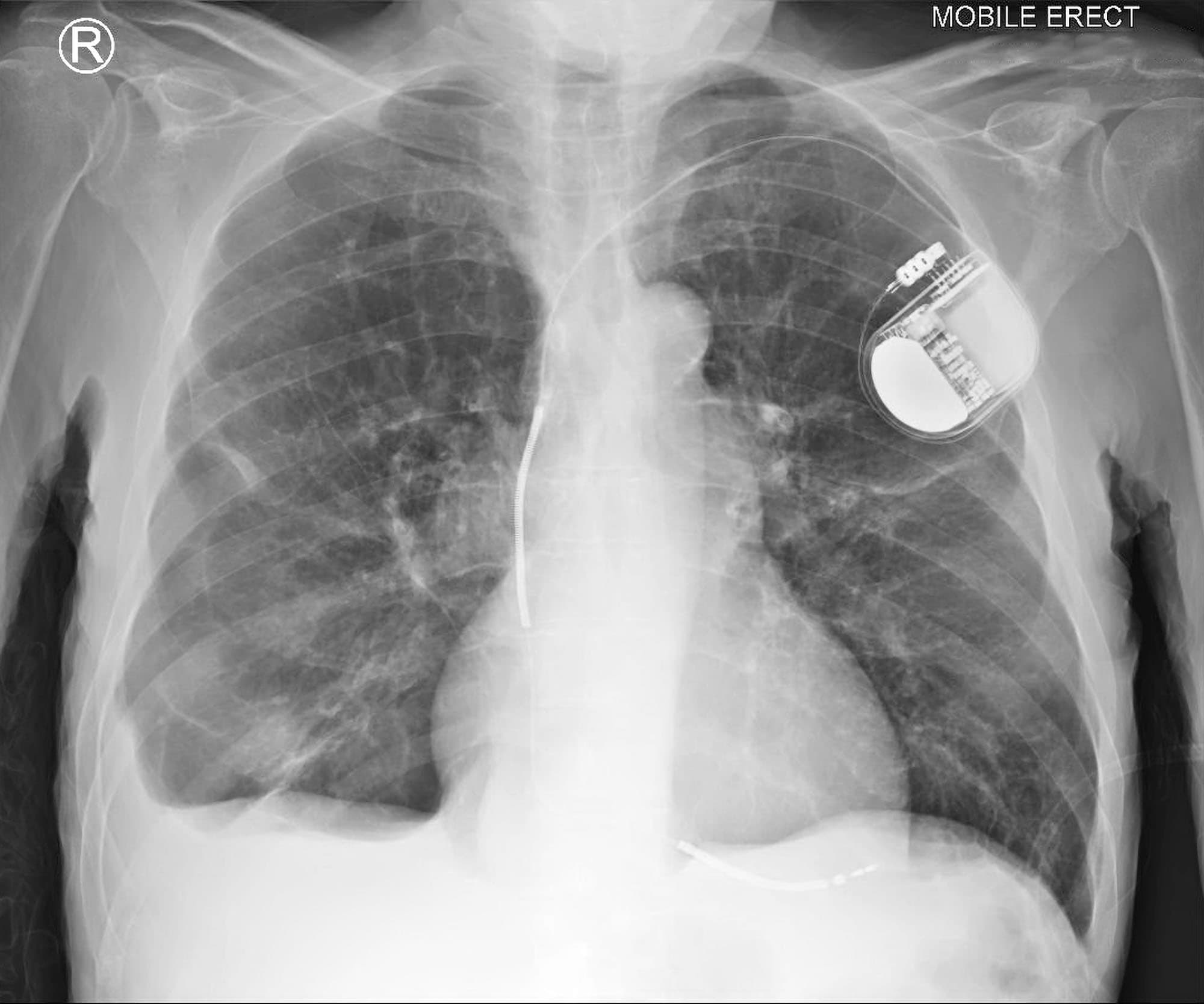 Supine Film
A supine film is performed with the patient lying down. This will result in a wider mediastinum and smaller lung fields. Detection of pleural effusion and pneumothorax will be more difficult with supine films.
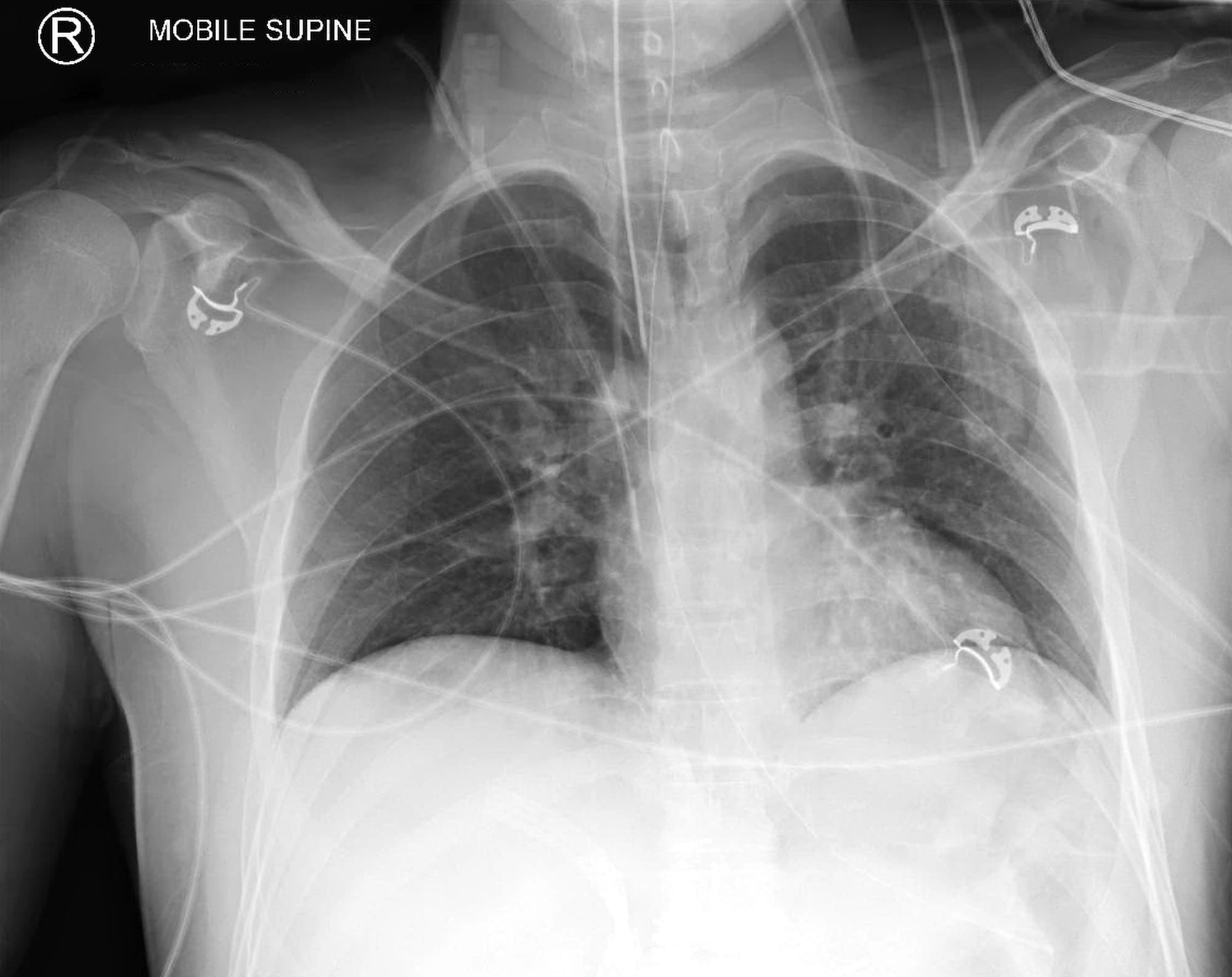 RIPE (assessing the image quality)
Assessing The Image Quality, “RIPE” mnemonic is used; Rotation, Inspiration, Position, Exposure(Penetration).
Rotation: The clavicles should appear symmetrical and be seen as equal length. The distance between the thoracic spinal process and clavicular heads should be equal . If there is a rotation, mediastinum may look abnormal.
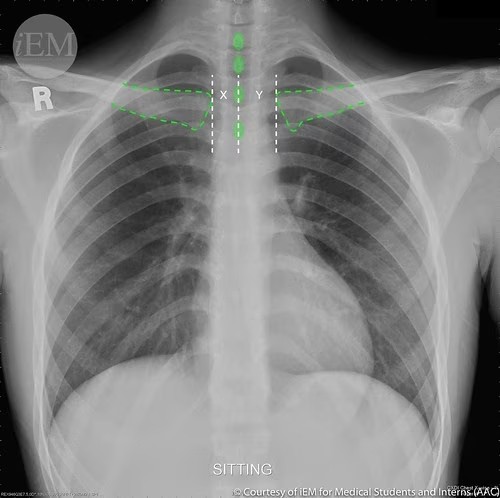 Inspiration: On good inspiration, the diaphragm should be seen at the level of the 8th – 10th posterior rib or 5th – 6th anterior rib.
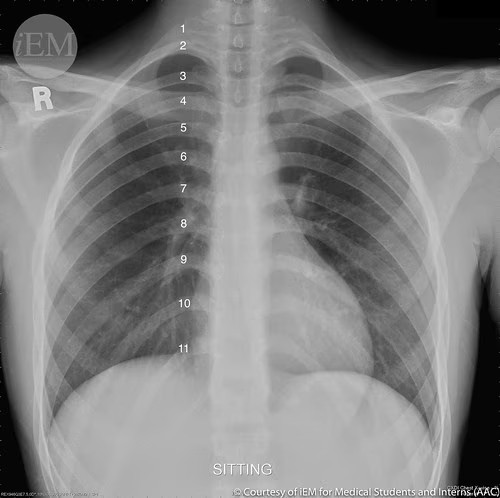 Projections 
Radiographers will often label a chest X-ray as either PA or AP.
 If the image is not labelled, it is usually fair to assume it is a standard PA view. If you are not sure then look at the medial edges of each scapula.
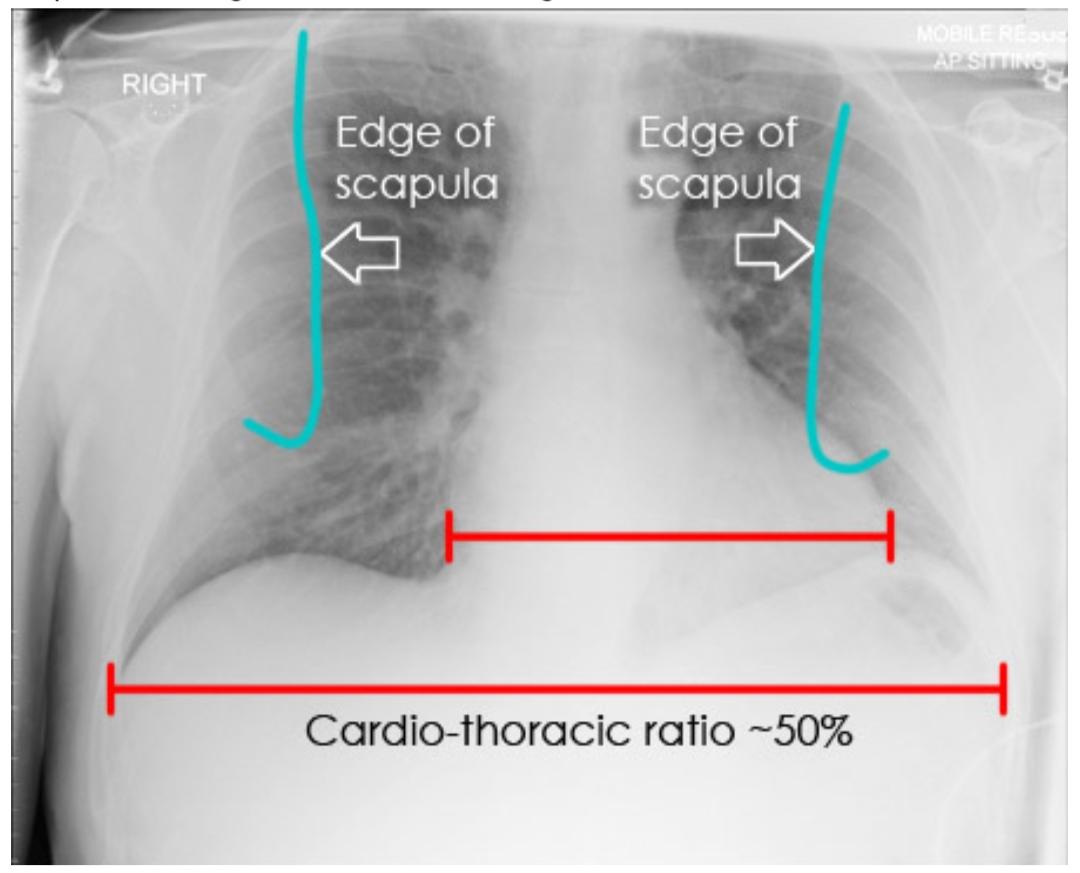 Exposure / Penetration: 
Ideally, you should be able to see the heart, the blood vessels, and the intervertebral spaces. Exposure should be adequate if you are able to see approximately T4 vertebra and spinal process.
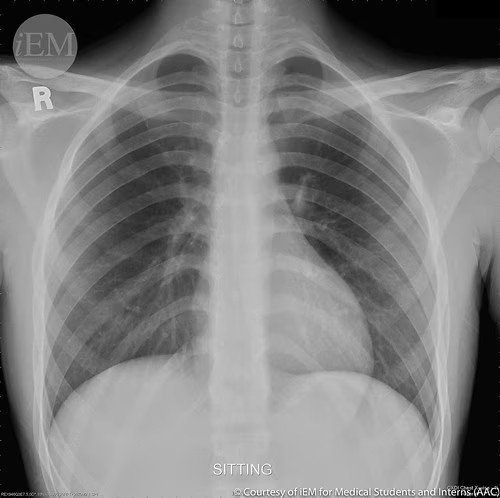 Overexposed PA X-Ray film. You are able to see all vertebral bodies with obvious intervertebral spaces.
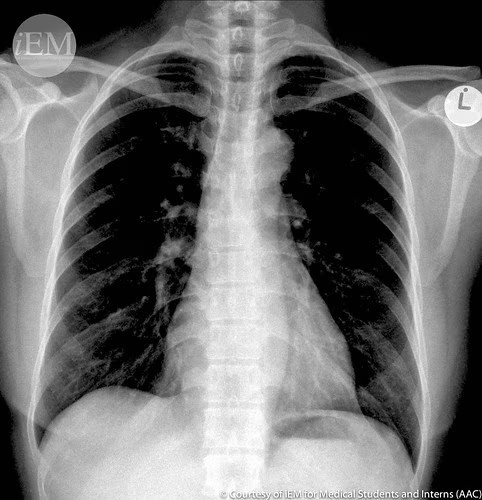 Underexposed PA X-Ray film. You can not appreciate thoracic vertebra
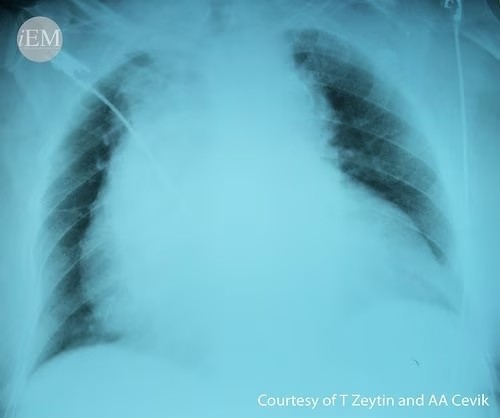 lungs and pleural spaces
On a chest x-ray lung abnormalities will either present as areas of increased density or as areas of decreased density
Lung abnormalities with an increased density – also called opacities – are the most common.
A practical approach is to divide these into four patterns:
Consolidation
Interstitial
Nodules or masses
Atelectasis
Consolidation
result of replacement of air in the alveoli by transudate, pus, blood, cells or other substances.
Pneumonia is by far the most common cause of consolidation.
The disease usually starts within the alveoli and spreads from one alveolus to another.
When it reaches a fissure the spread stops there.
The key-findings on the X-ray are:
ill-defined homogeneous opacity obscuring vessels
Silhouette sign: loss of lung/soft tissue interface
Air-bronchogram
Extention to the pleura or fissure, but not crossing it
No volume loss
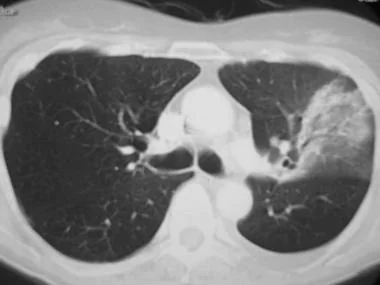 Upper lobe of right lung
Features of right upper lobe consolidation on CXR include:
opacification of the right upper zone and/or apex, that may abut and outline the superior margin of the horizontal fissure
Normal (clear and distinct) right heart border (cf. Middle lobe consolidation)
normal (clear and distinct) right hemidiaphragm contour (cf. Right lower lobe consolidation)
air bronchograms
on lateral CXR: triangular opacification superior and anterior to the right oblique fissure posteriorly and the horizontal fissure anteriorly
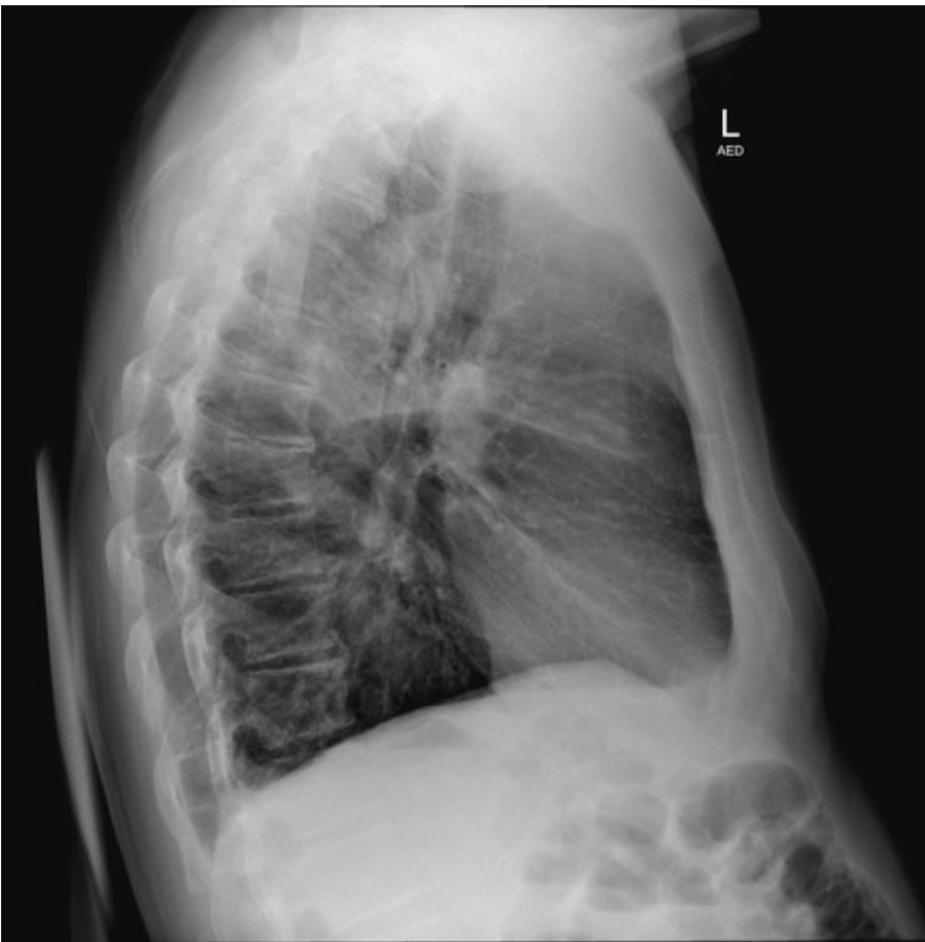 Right Lower Lobe
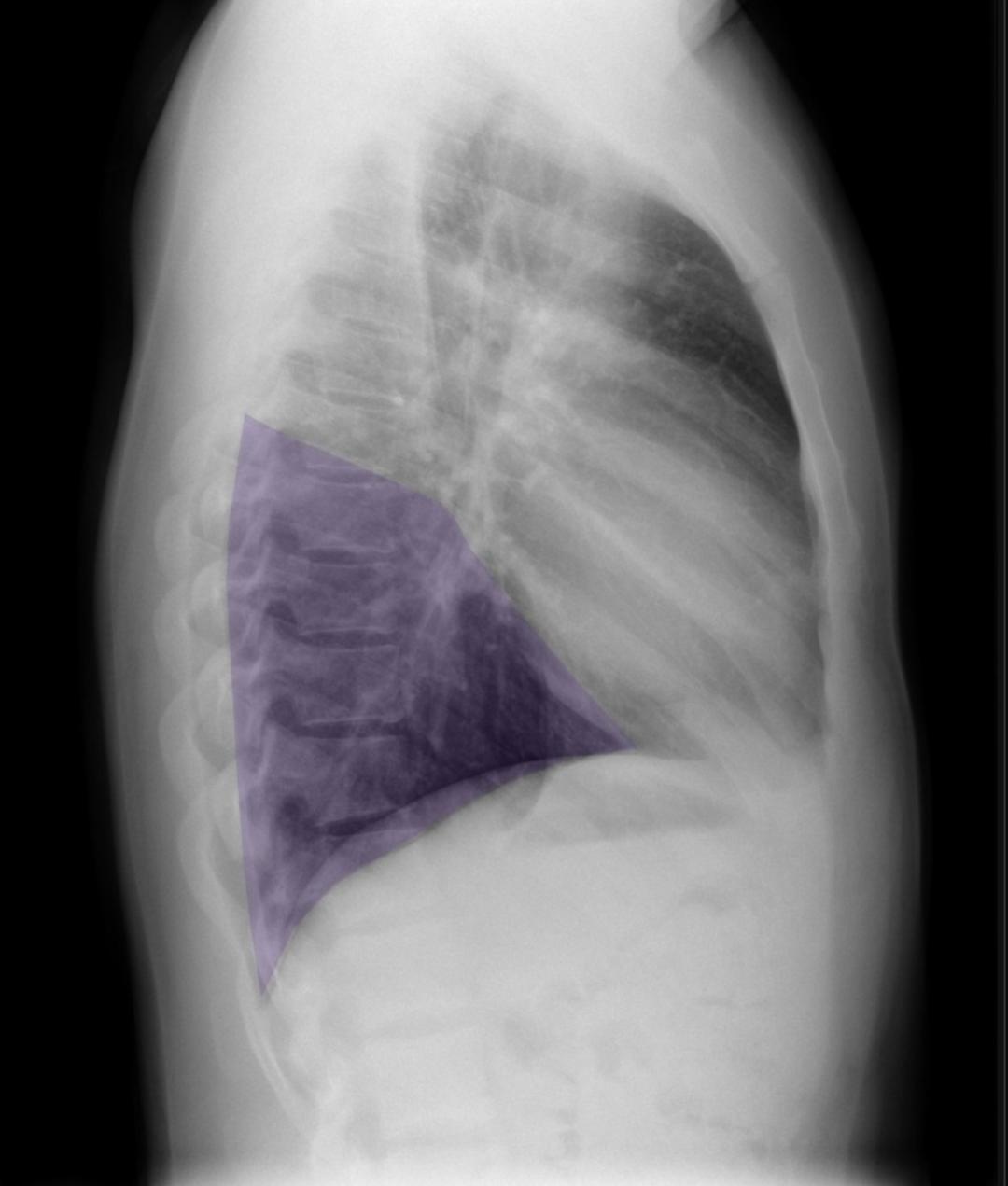 Features of right lower lobe consolidation on CXR include:
Opacification of the right lower zone, that may abut the oblique fissure
obscuration of the right hemidiaphragm (silhouette sign)
normal (clear and distinct) right heart border (cf. Middle lobe consolidation)
normal (clear and distinct) right superior mediastinal contour (cf. Right upper lobe consolidation
air bronchograms
on lateral CXR: triangular opacification posterior and inferior to right oblique fissure with obscuration of the dome and posterior aspect of the right hemidiaphragm
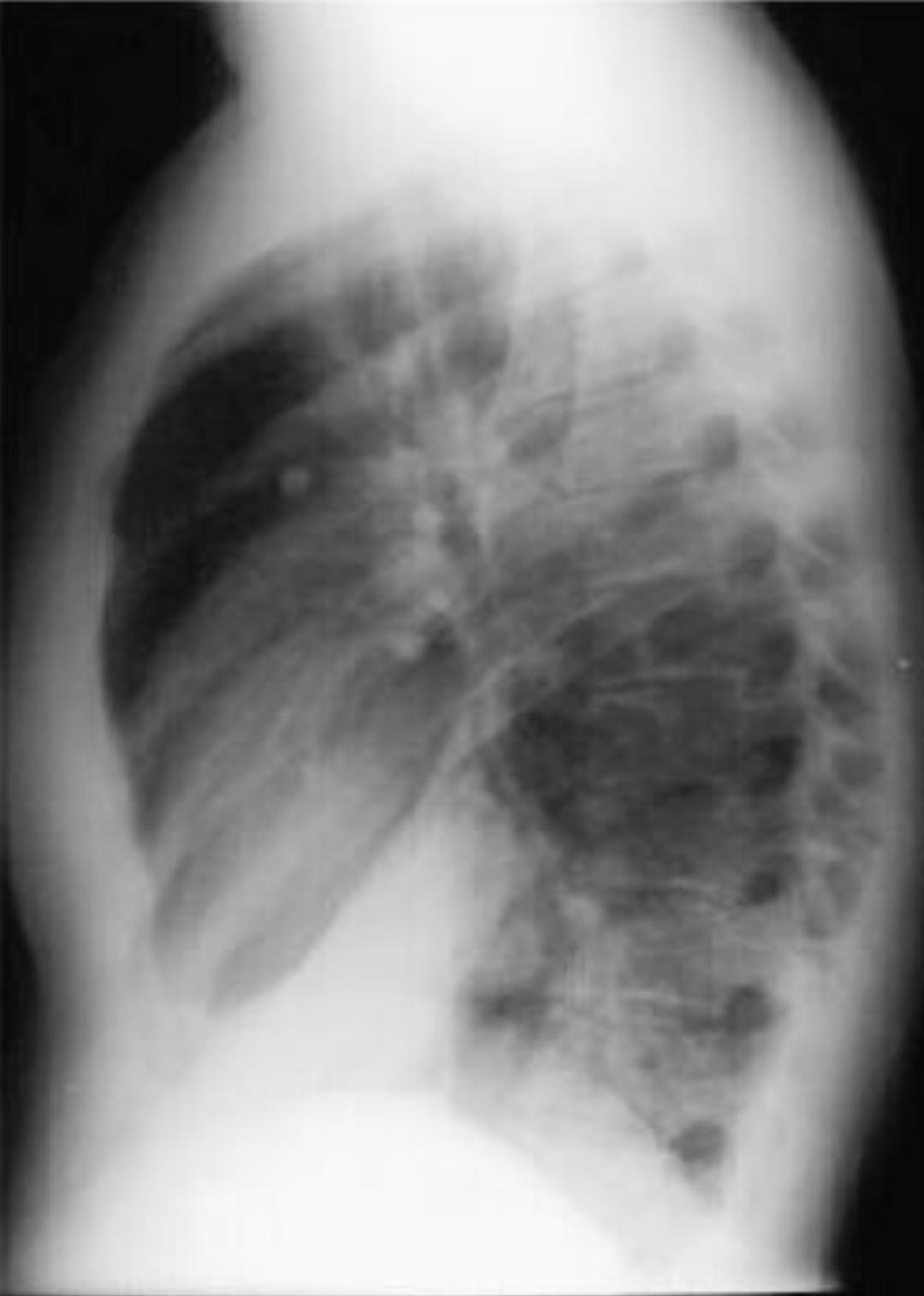 Middle lobe of right lung
opacification of the right lower zone, that may abut and outline the inferior margin of the horizontal fissureindistinct appearance or obscuration of the right heart border (silhouette sign) 
normal (clear and distinct) right superior mediastinal contour 
normal (clear and distinct) right hemidiaphragm contour 
air bronchograms
on lateral CXR: triangular opacification between the horizontal (superiorly) and right oblique fissures (posteriorly)
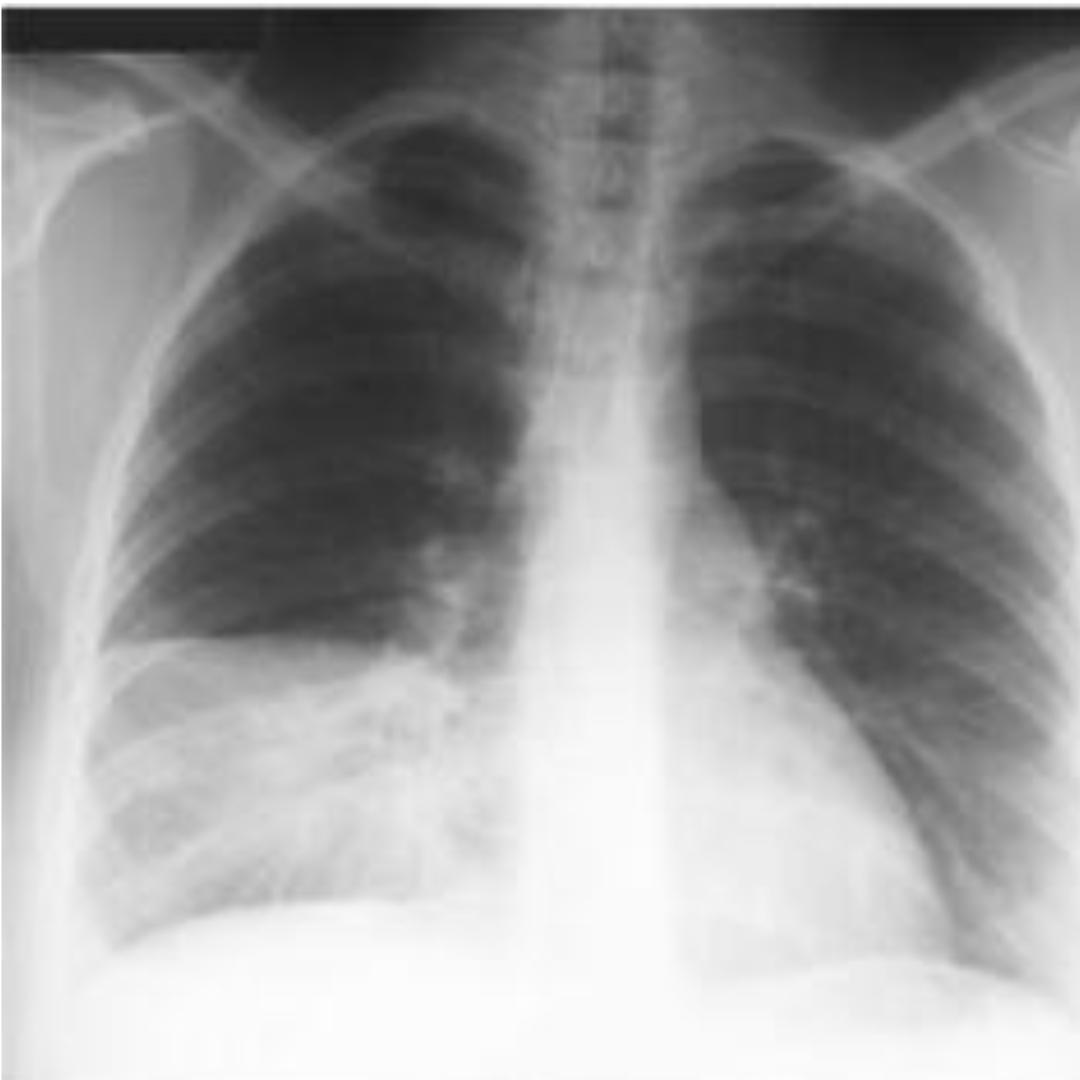 Left lung upper lobe
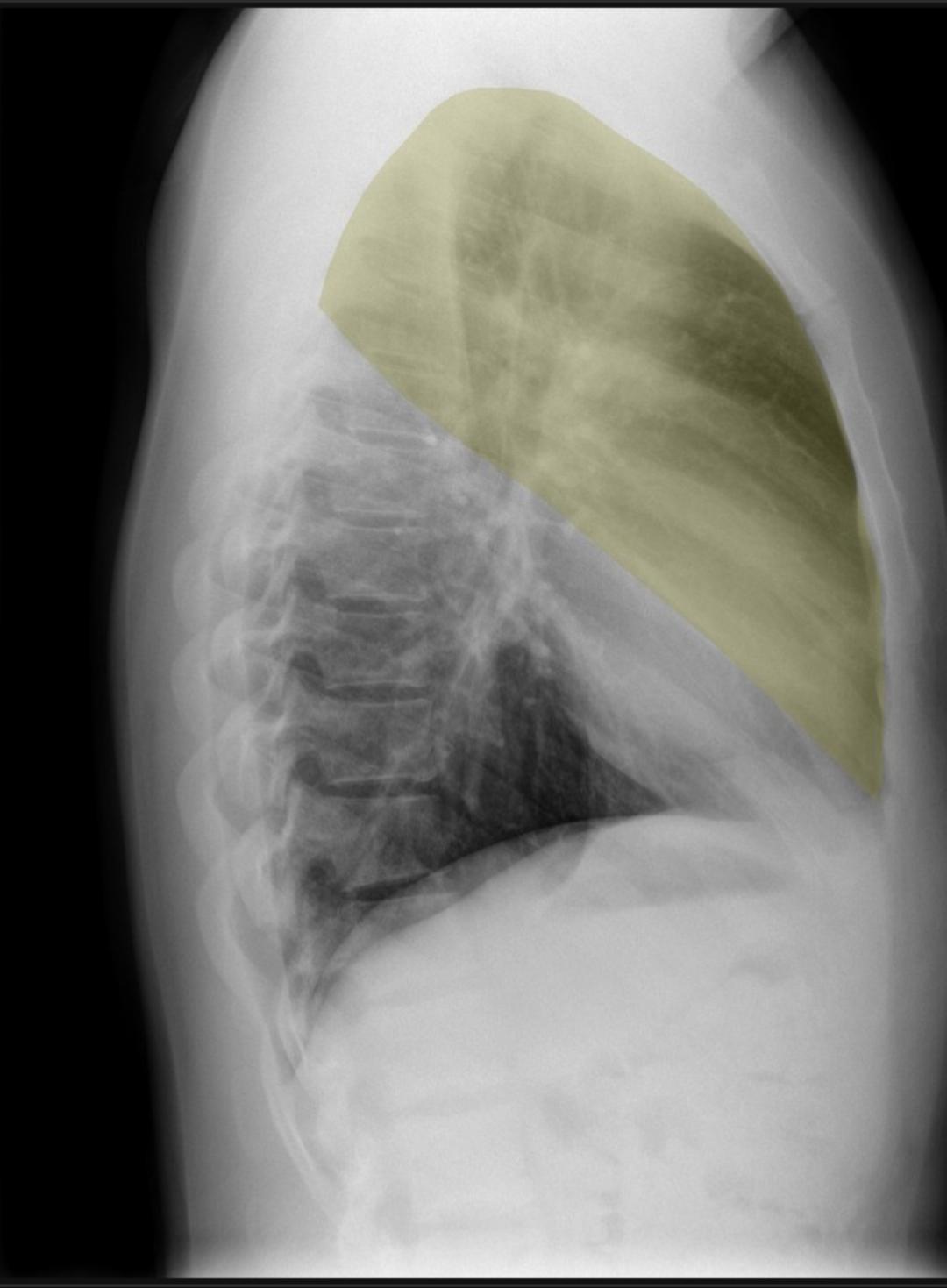 Features of left upper lobe consolidation on CXR include:
Opacification of the left upper zone and/or apex
obscuration of the left superior mediastinal contour (silhouette sign), such as the aortic arch and left paratracheal stripe
obscuration of the left hilum, particularly the superior hilum
obscuration of the left heart border due to lingular consolidation
normal (clear and distinct) left hemidiaphragm contour 
air bronchograms
on lateral CXR: triangular opacification superior and anterior to the left oblique fissure and normal (clear and distinct) left hemidiaphragm contour
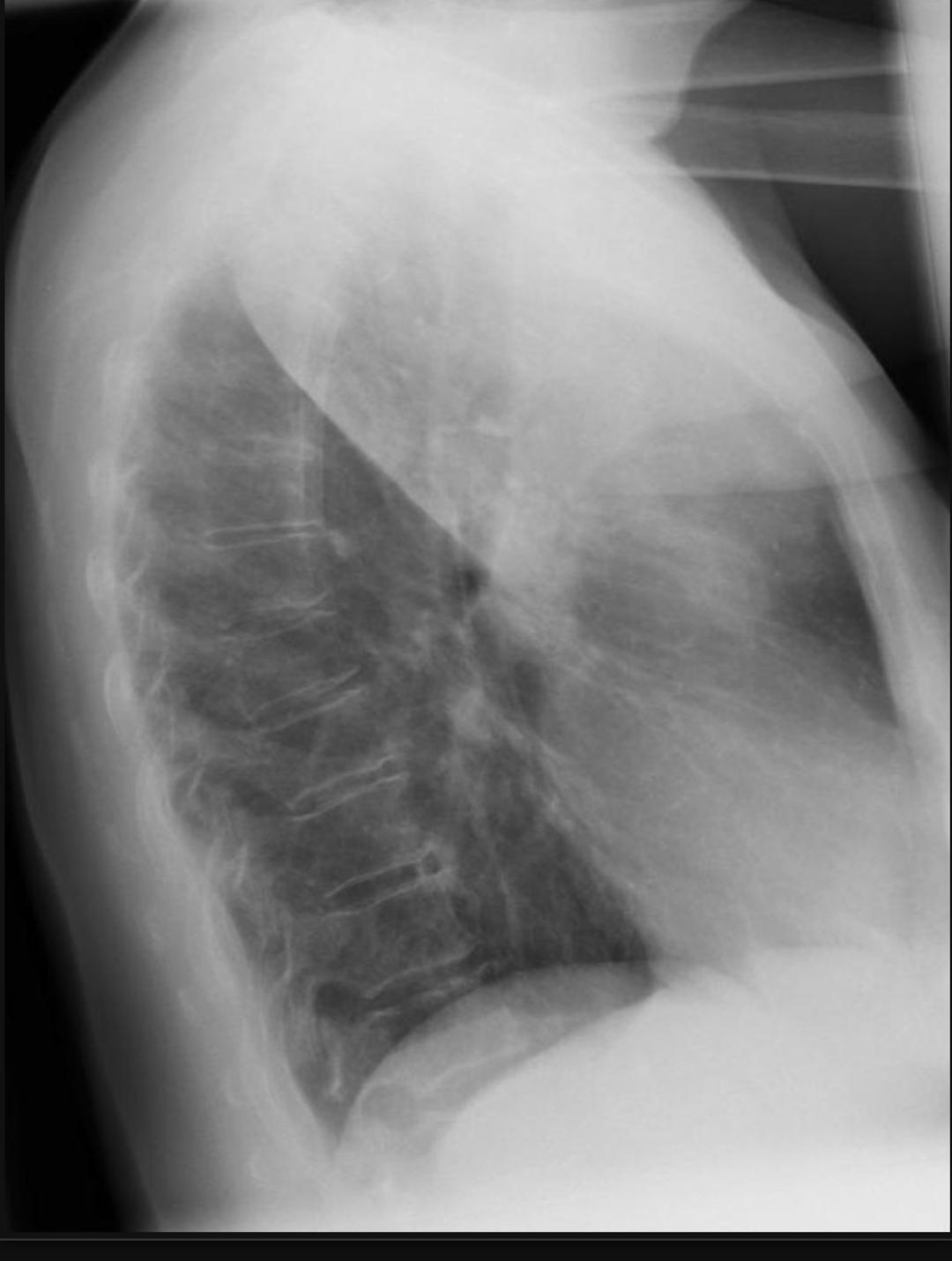 Lower Lobe of left Lung
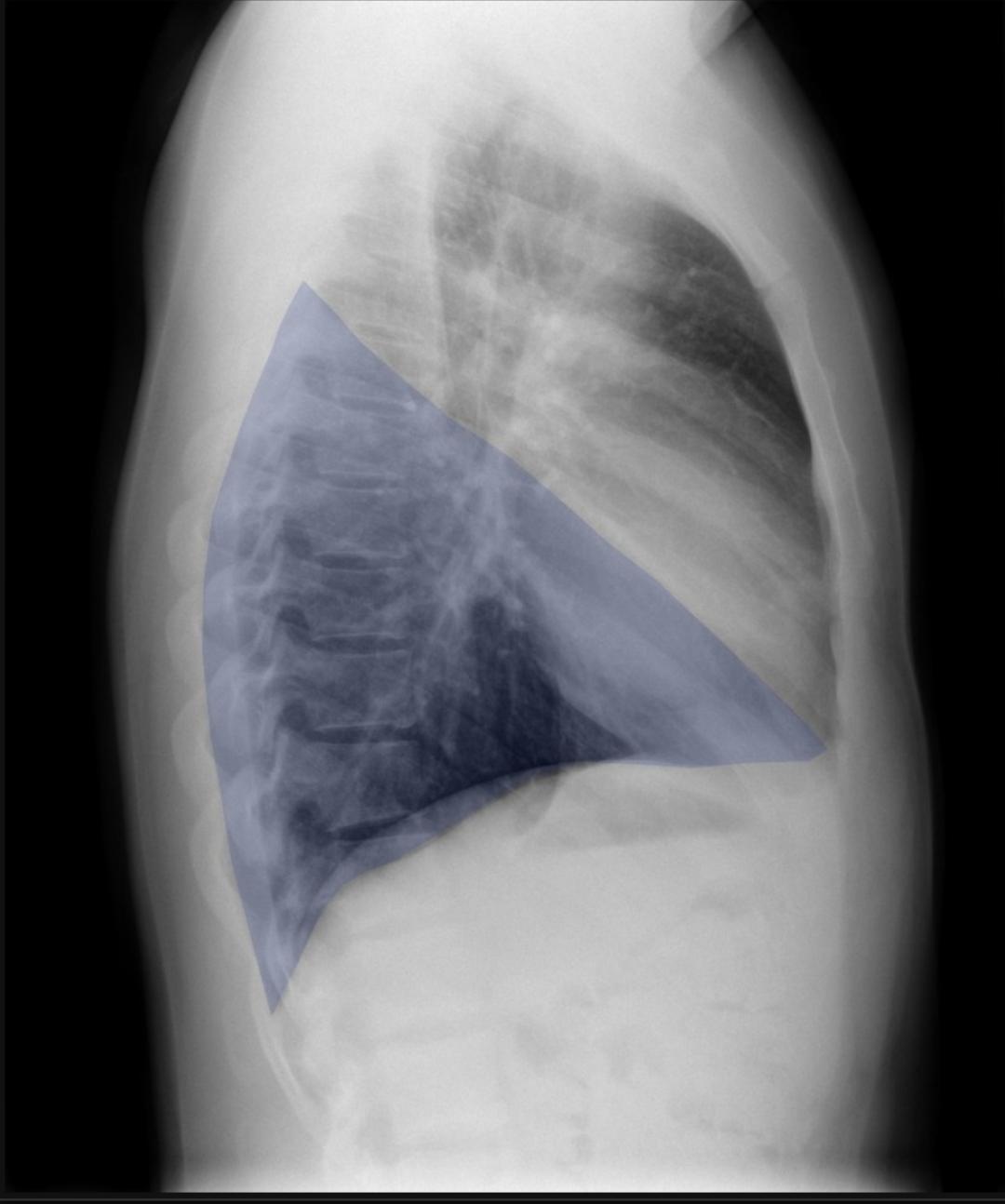 Features of left lower lobe consolidation on CXR include:
Opacification of the mid and/or lower zones, and occasionally even upper zone 
obscuration of the left hilum, particularly the inferior hilum in apical segment consolidation
obscuration of the descending aortic contour (cf. Left upper lobe consolidation)
normal (clear and distinct) left heart border (cf. Left upper lobe consolidation)
obscuration of the left hemidiaphragm contour (cf. Left upper lobe consolidation)
air bronchograms
on lateral CXR: triangular opacification inferior and posterior to the left oblique fissure and obscuration of the left hemidiaphragm contour
Collapse
Lobar collapse refers to the collapse of an entire lobe of the lung
Most often collapse of most or all of a lobe is secondary to bronchial obstruction
Etiology :
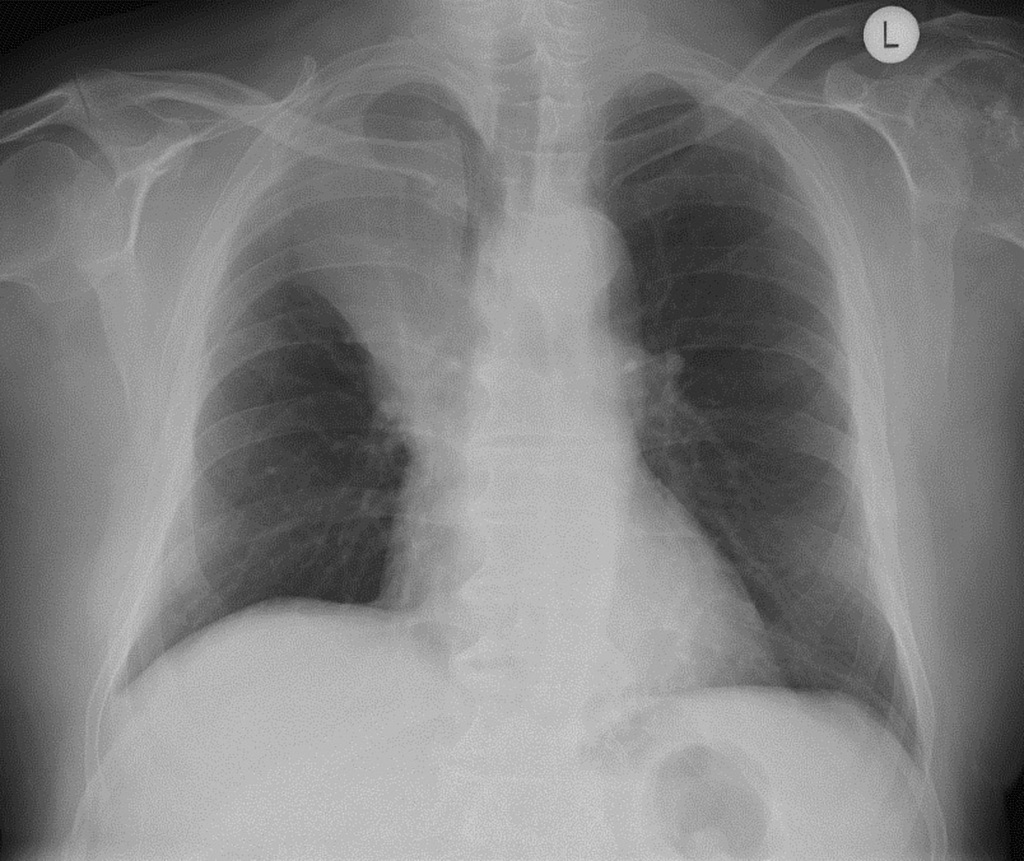 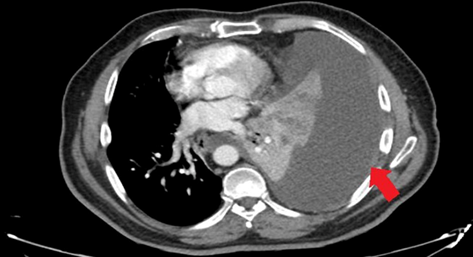 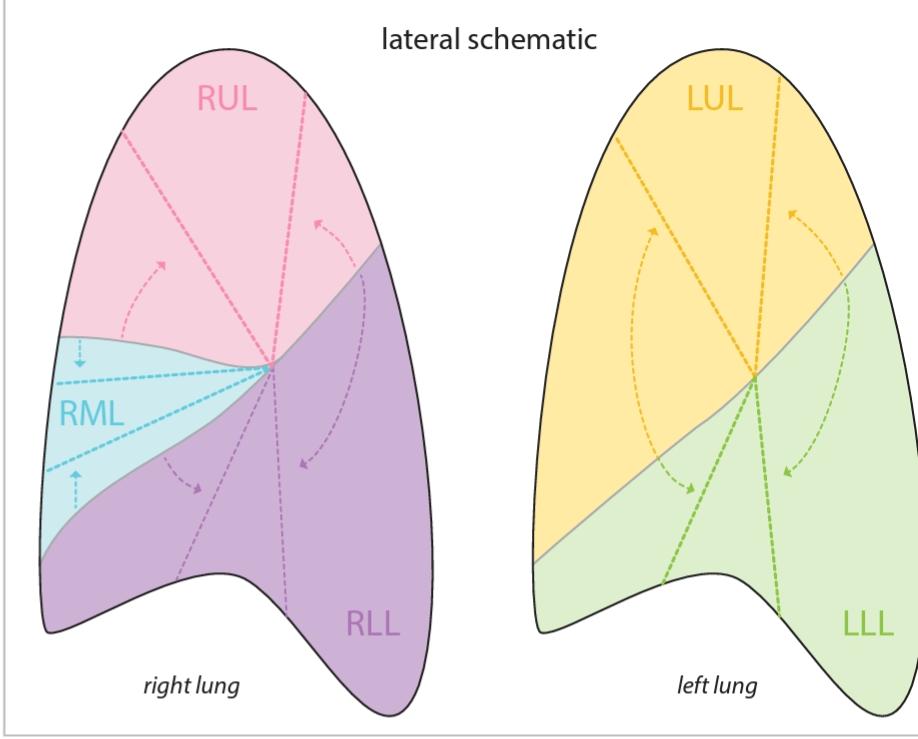 Right Upper lobe collapse
Right upper lobe collapse has distinctive features, and is usually easily identified on frontal chest radiographs; much more so than left upper lobe collapse.
The reverse S sign of Golden is seen in right upper lobe collapse caused by an obstructing mass. The central convex margins of the mass form a reverse S. Although the sign describes a reverse S, it is also commonly known as Golden’s S sign
The juxtaphrenic peak sign is a peridiaphragmatic triangular opacity caused by diaphragmatic traction from an inferior accessory fissure or an inferior pulmonary ligament
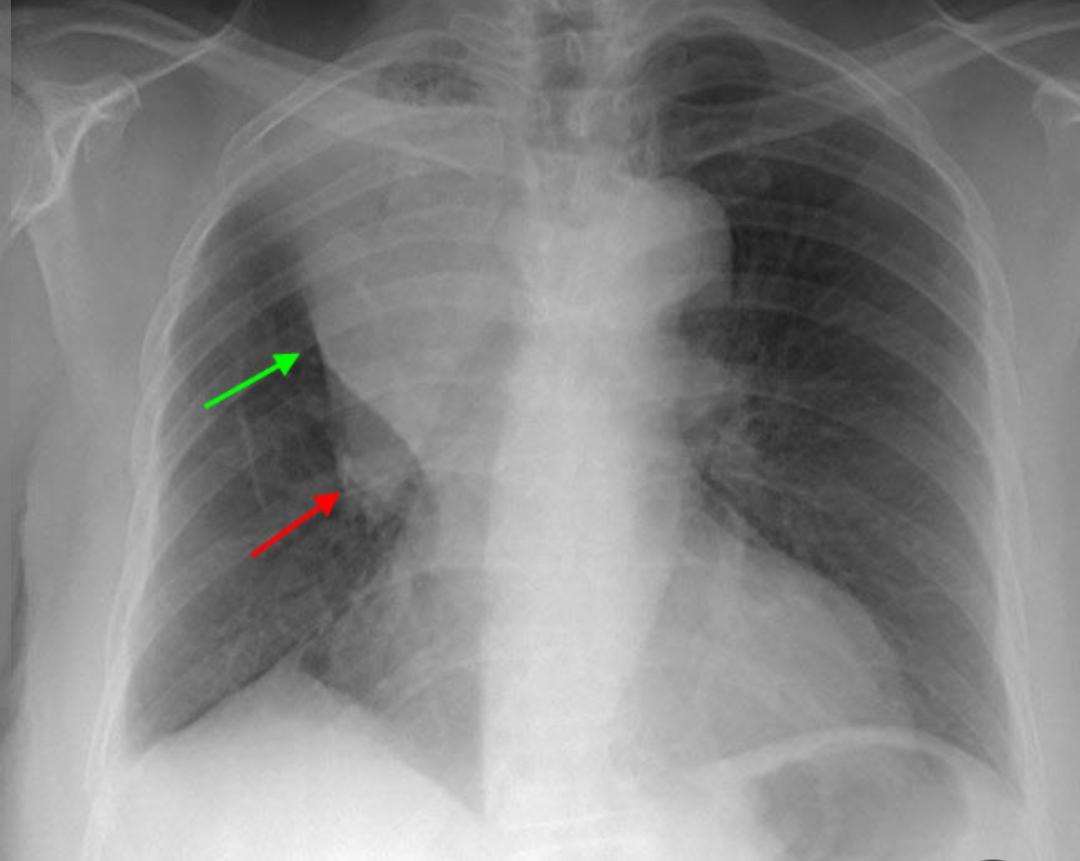 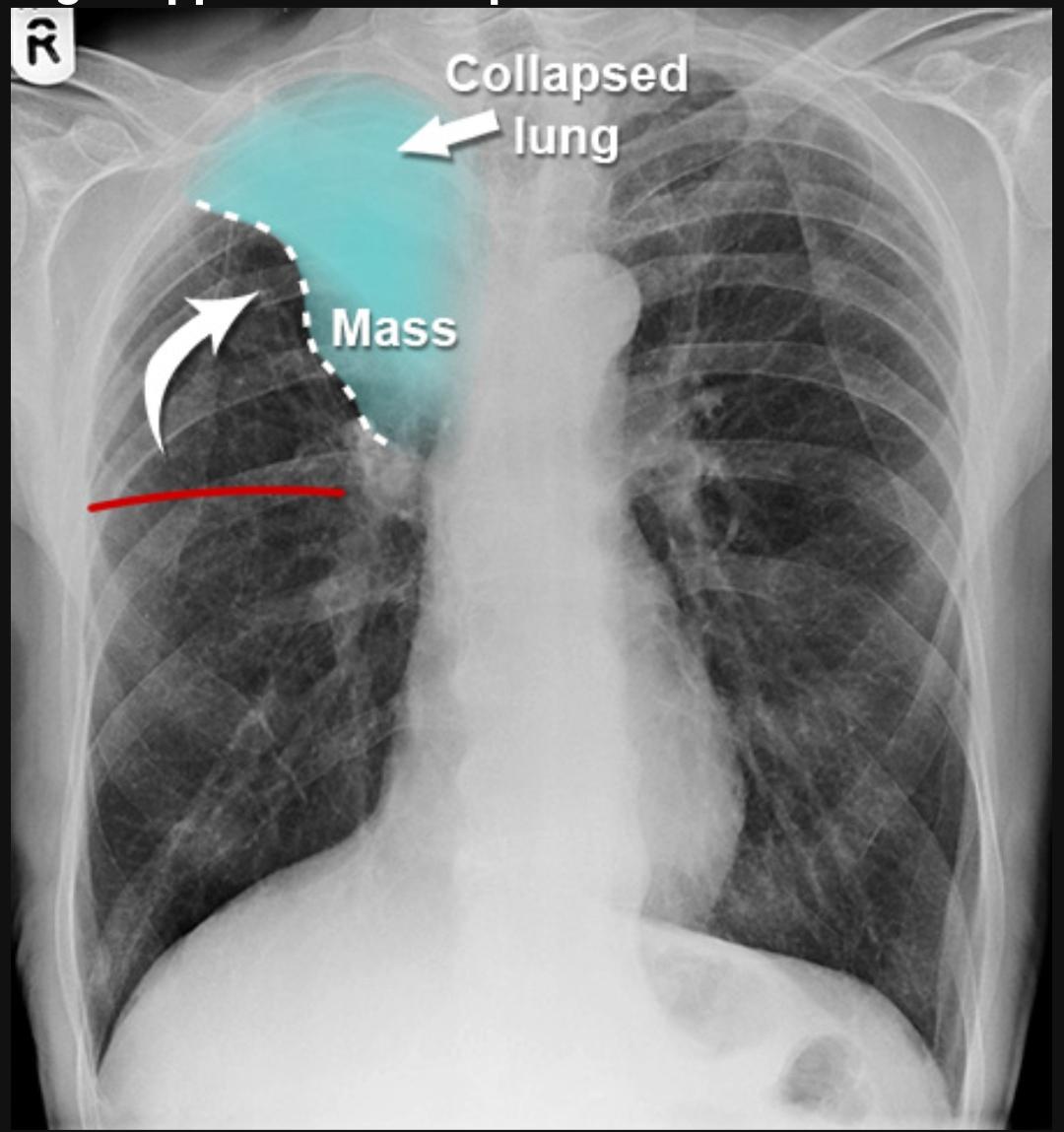 Left upper lobe collapse
Volume loss of the left hemithorax
'Veil-like' opacification of the left hemithorax obscuring the left heart border - characteristic of left upper lobe collapse
Hyperexpanded superior segment of the left lower lobe insinuates itself between the left upper lobe and the superior mediastinum, sharply silhouetting the aortic arch and resulting in a sickle-shaped lucency medially. This is known as the luftsichel sign 

peaked' or 'tented' hemidiaphragm: juxtaphrenic peak sign
Right lower lobe Collapse
Collapse of the right lower lobe is usually easily identified 
Signs 
Triangular opacity in the right lower zone (usually medially) with the apex pointing towards the right hilum
obscured medial right hemidiaphragm
inferior displacement of the right hilum
obscured descending interlobar pulmonary artery 
distinct right heart border in contact with normal middle lobe
inferior displacement of the horizontal fissure
Left lower lobe collapse
triangular opacity in the posteromedial aspect of the left lung (retrocardiac sail sign)
left lower zone opacification (usually medially) with the apex pointing towards the left hilum
edge of the collapsed lung may create a 'double cardiac contour'
inferior displacement of the left hilum
flat waist sign: flattening of the left heart border
obscuration of the left hemidiaphragm
obscuration of the descending aorta
Right Middle lobe collapse
Right middle lobe collapse (or simply termed middle lobe collapse) has distinctive features, but can be subtle on frontal chest radiographs.  .  
It is important to note that of all the lobes, the right middle lobe is the most likely to be chronically collapsed.
Right middle lobe collapse (or simply termed middle lobe collapse) has distinctive features, but can be subtle on frontal chest radiographs. 
It is important to note that of all the lobes, the right middle lobe is the most likely to be chronically collapsed.
On frontal radiographs the findings are subtle compared to the lateral projection and include :
right mid to lower zone air space opacification (which can be subtle)
the normal horizontal fissure is no longer visible (as it rotates inferiorly rendering it non-tangental to the x-ray beam
obscuration of the right heart border
On lateral view 
appearing as a triangular opacity in the anterior aspect of the chest overlying the cardiac shadow, with its apex at the right hilum
Tuberculosis
(commonly abbreviated to TB, short for tubercle bacillus) encompasses an enormously wide disease spectrum affecting multiple organs and body systems predominantly caused by the organism Mycobacterium tuberculosis. 
Pulmonary manifestations of tuberculosis are varied and depend in part whether the infection is primary or post-primary
primary pulmonary tuberculosis
the initial focus of infection can be located anywhere within the lung and has non-specific appearances ranging from too small to be detectable, to patchy areas of consolidation or even lobar consolidation.
Cavitation is uncommon in primary TB
Most cases, the infection becomes localized and a caseating granuloma forms (tuberculoma) which usually eventually calcifies and is then known as a Ghon lesion 
 ipsilateral hilar and contiguous mediastinal (paratracheal) lymphadenopathy, usually right-sided 
Pleural effusions are more frequent in adults,
Calcification of nodes is seen in 35% of cases . When a calcified node and a Ghon lesion are present, the combination is known as a Ranke complex.
Ranke Complex
Reactivation (post-primary) tuberculosis
Post-primary TB within the lungs develops in either :
posterior segments of the upper lobes
superior segments of the lower lobes
Post-primary infections are far more likely to cavitate
Lack of adenopathy in immunocompetent 
Immunosuppressed patient (such as HIV), there is evidence of adenopathy
Tuberculoma is a well-defined rounded opacity usually in the upper lobes.
Cavitary lung lesion
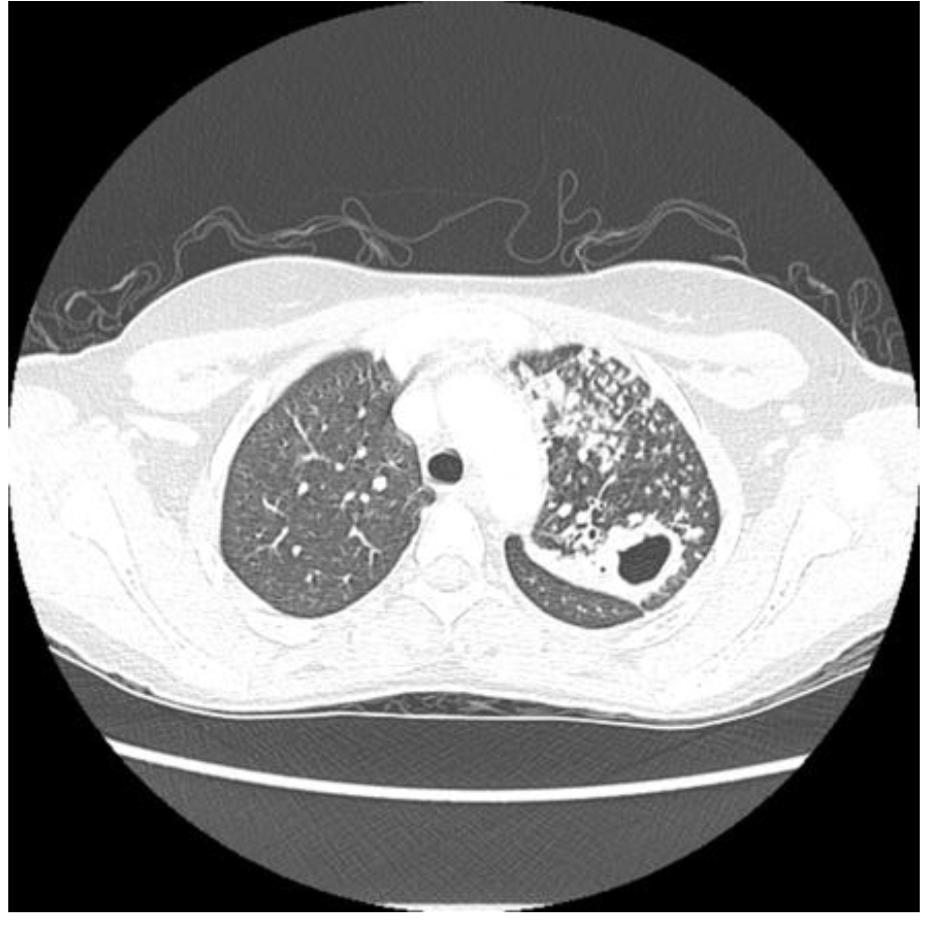 Tuberculoma
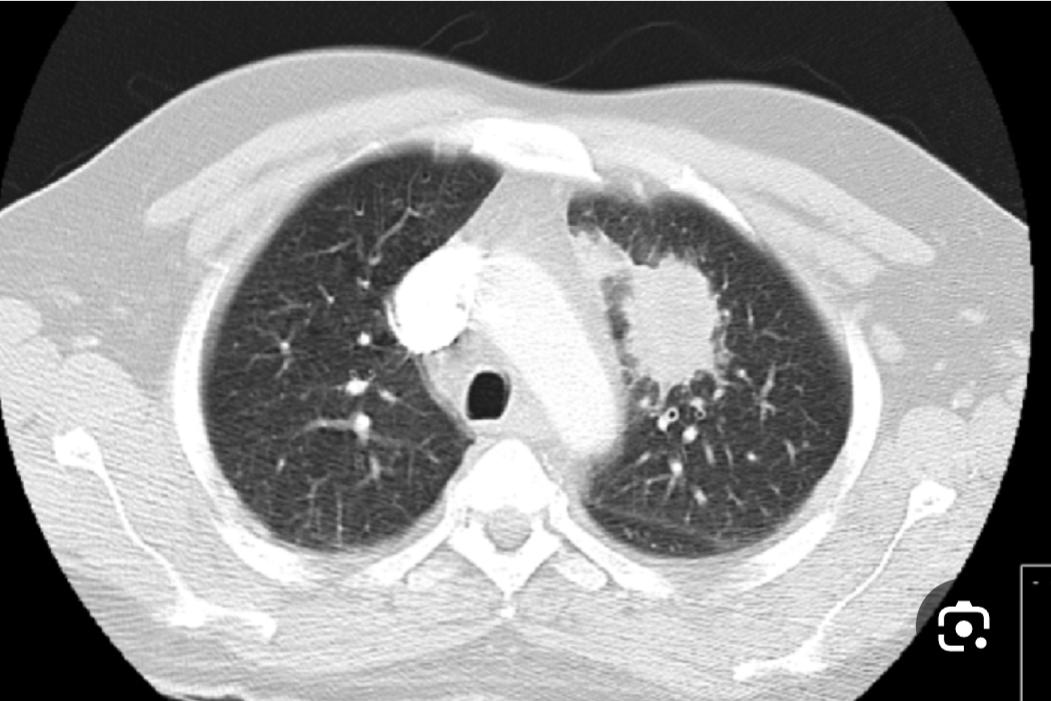 Miliary tuberculosis
Miliary tuberculosis is a diffuse random distribution of tiny nodules seen in hematogenously disseminated TB. •
Miliary TB can occur in primary or reactivation TB.
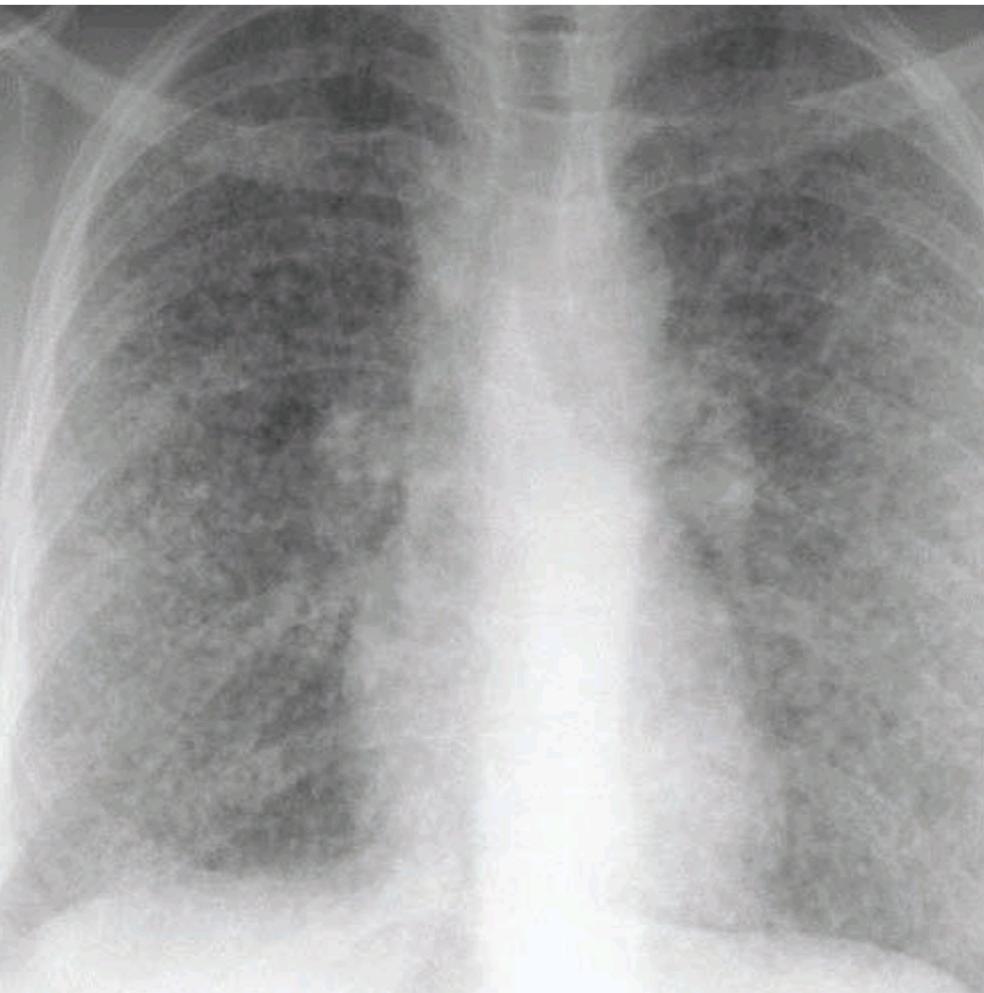 Healed tuberculosis
Healed TB is evident on radiography as apical scarring, usually with upper lobe volume loss and superior hilar retraction. 	
Calcified granulomas may be present as well, which indicate containment of the initial infection by a delayed hypersensitivity response.
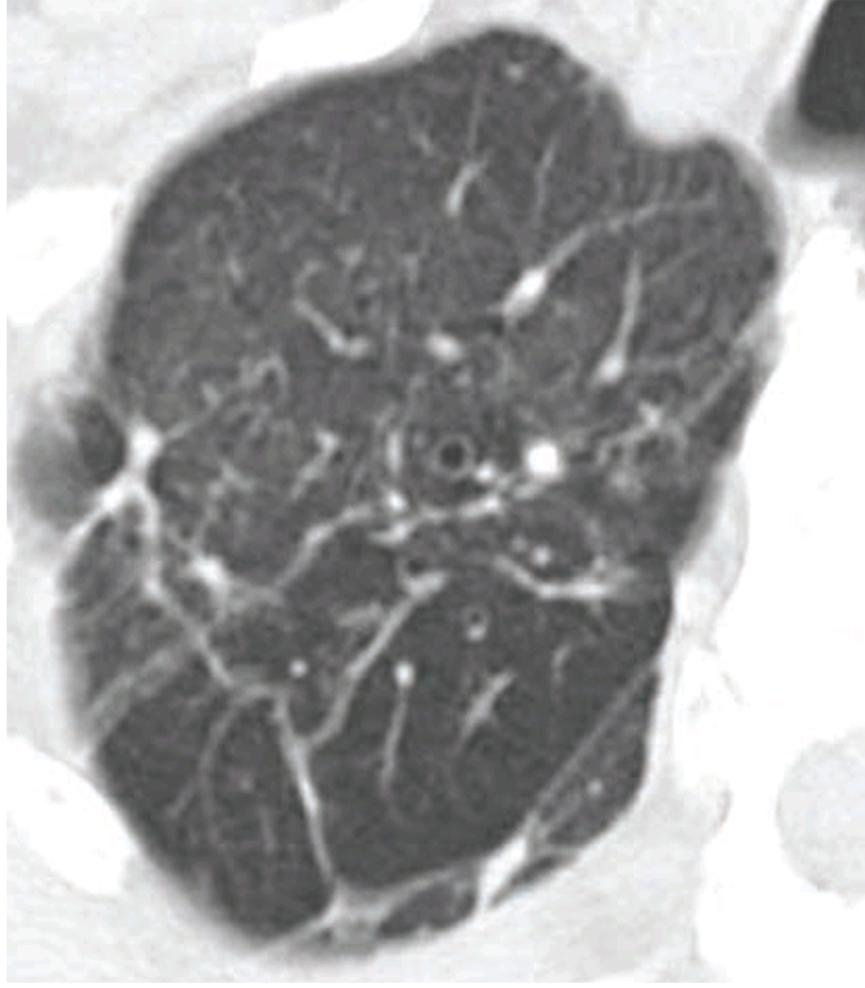 Pleural effusion
Pleural effusions are abnormal accumulations of fluid within the pleural space. They may result from a variety of pathological processes which overwhelm the pleura’s ability to reabsorb fluid.
The pleural fluid may be classified as a transudate or an exudate, depending on the etiology
Transudates
occur secondary to conditions which cause an increase in the pulmonary capillary hydrostatic pressure or a decrease in the capillary oncotic pressure
Leads to accumulation of protein poor pleural fluid
Common causes include: CHF, nephrotic syndrome, cirrhosis, hypoalbuminemia, pulmonary embolism
Exudates
occur secondary to conditions which cause inflammation or increased pleural vascular permeability
Leads to accumulation of protein rich pleural fluid and cells
Common causes include: pneumonia, cancer, tuberculosis, pulmonary embolism
Chest radiographs are the most commonly used examination to assess for the presence of pleural effusion
 on a routine erect chest x-ray as much as 250-600 mL of fluid is required before it becomes evident 
A lateral decubitus projection is most sensitive, able to identify even a small amount of fluid. 
At the other extreme, supine projections can mask large quantities of fluid.
Signs of pleural effusion on cxr
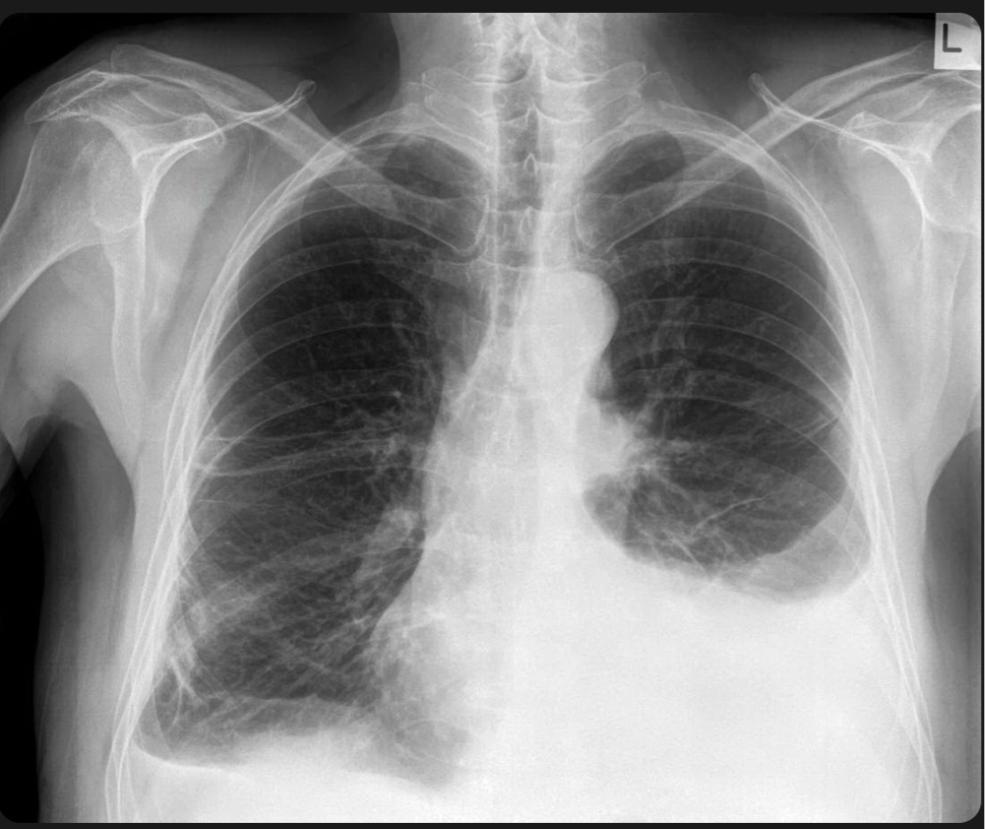 Loss of the costophrenic angle
Increased density of the affected hemithorax
Pseudo-elevation of the diaphragm
Loss of lower lobe vessels
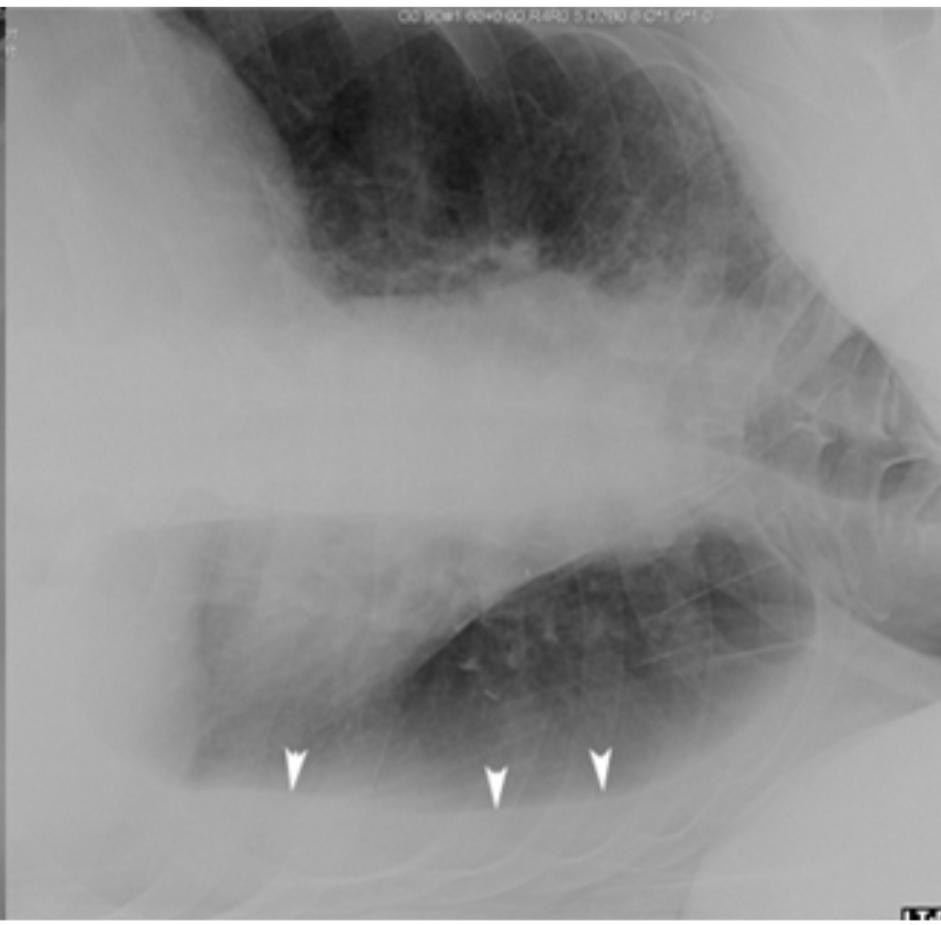